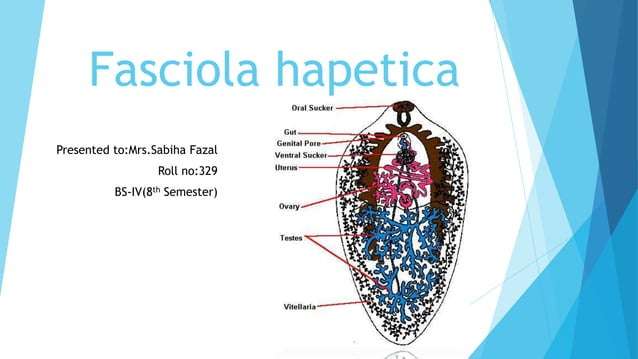 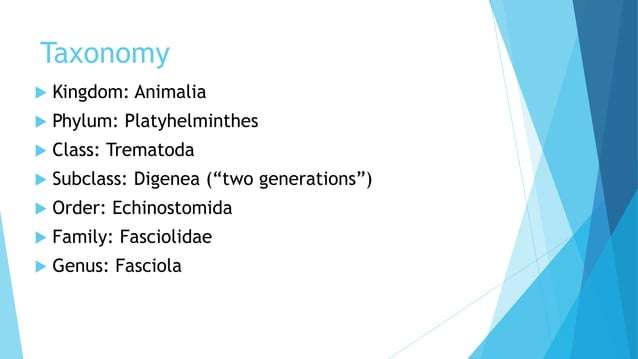 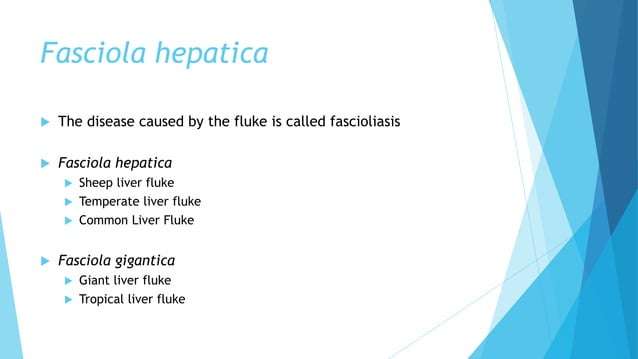 4. Fasciola hepatica : Mode of transmission is by ingestion of metacercariae found in edible aquatic plants or by drinking water with floating metacercariae 
 Metacercariae excsts in the duodenum or jejunum and liberate the juvenile fluke 
 Juvenile fluke penetrates the intestinal wall and reaches the liver capsule 
 The parasite burrows into the liver parenchyma where it grows and develops 
 It becomes sexually mature in the bile ducts
5. Fasciola hepatica Adult Worm 
Large, broad, flat body Leaf shaped 
Anterior end forms a prominent cephalic cone 
Small oral and ventral suckers 
Long and highly branched intestinal caeca
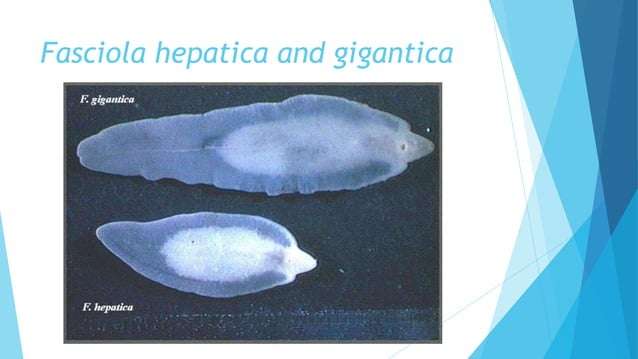 7. Fasciola hepatica and gigantica 
 Definitive host:  Sheep  Cattle  Humans (Accidental)  Other Mammals 
 Intermediate host Fresh Water Snail
8. Fasciola hepatica Ova 
.Large ,Hen’s egg shaped ,Ovoid 
,Operculated ,Bile stained ,Unsegmented
9. Life cycle of F.hepatica 
 The life cycle of Fasciola hepatica starts when a female lays eggs in the liver of an infected human. 
Immature eggs are discharged in the biliary ducts and taken out in the feces. 
If landed in water, the eggs become embryonated and develop larvae called miracidia.
 A miracidium invades an aquatic snail and develops into cercaria, a larva that is capable of swimming with its large tail.
10. Cycle of events in infection The cercaria exits and finds aquatic vegetation where it forms a cyst called Metacercariae.
 A human eats the raw freshwater plant containing the cyst.
 The Metacercariae excysts in the first part of the small intestine, duodenum. It then penetrates the intestinal wall and gets into the peritoneal cavity.
12. Fasciola species Pathogenesis and Clinical Manifestations 
Fascioliasis -Asymptomatic - Can produce fever 
- Right upper quadrant abdominal pain 
-Hypereosinophilia 
- Acute or invasive phase 
- Migration from intestine to liver  Traumatic and necrotic lesions in liver parenchyma 
 Chronic or latent phase  Asymptomatic 
 Parasite has reached the bile ducts 
 Obstruction
  Stimulates inflammation in the biliary epithelium leading to fibrosis 
 Obstruction causes Biliary sepsis
13. Fasciola species Diagnosis 
Microscopy -demonstration of eggs in the Stool Samples 
Yellow-Brown Eggs 
Eggs Don’t Show for 4 Months 
Duodenal or Biliary Aspirate 
Antibody Test 
Can detect 2 Weeks After Infection 
Ultrasound 
Visualize Adults in Bile Duct  CT Scan 
Reveals Burrows in Liver
14. Fasciola species Treatment 
Bithionol 20-50 mg/kg body weight on alternate days to complete 10 to 5 doses 
Triclabendazole  Also a recommended drug of choice due to:  Efficacy  Safety  Ease of use
15. Control : Education  Cheapest and Most Cost Effective Way 
Wash Aquatic Vegetables in 6% Vinegar for 5-10 minutes 
Better herding practices ,
Moluskicide 
Controls Intermediate Snail Host
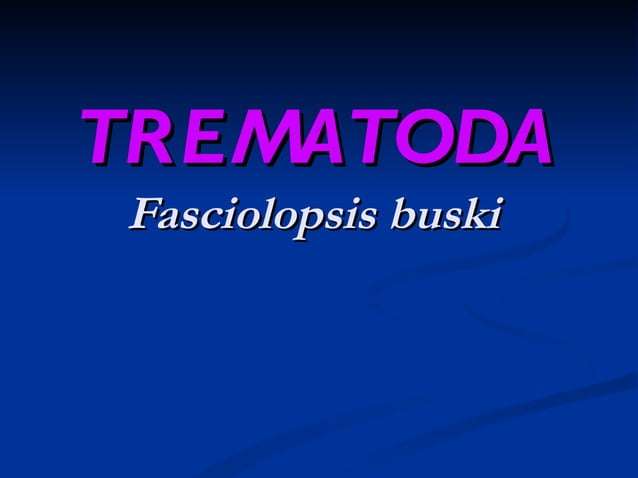 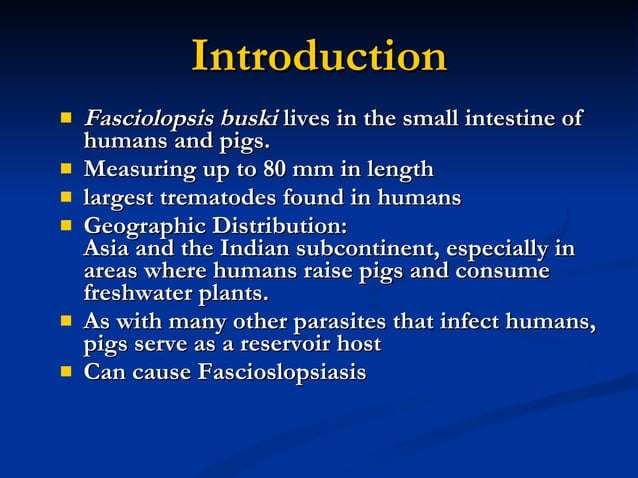 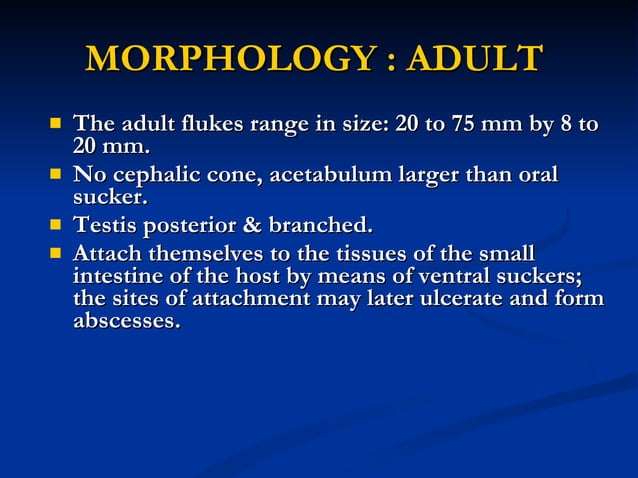 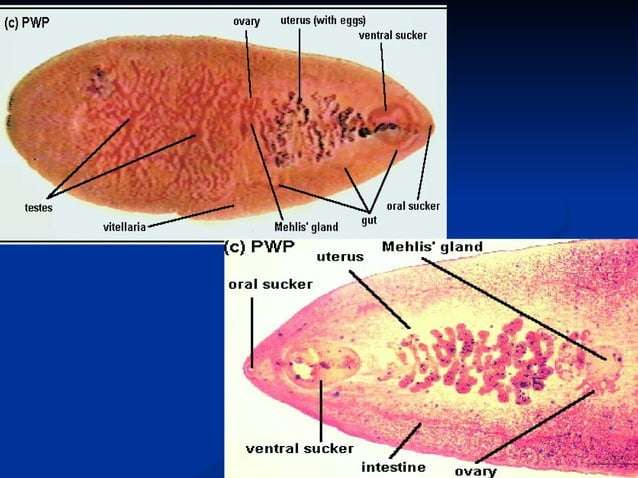 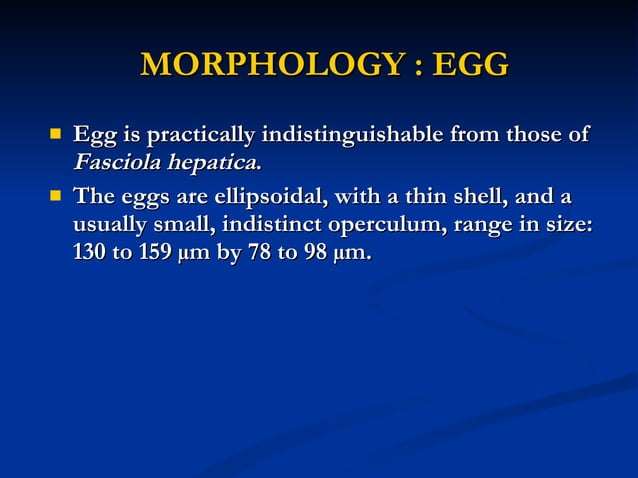 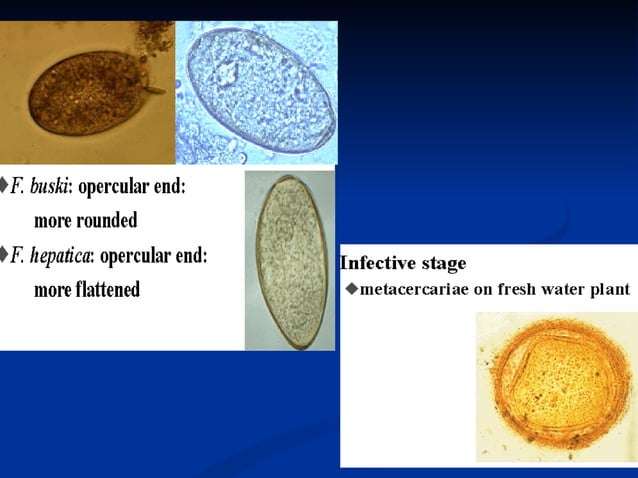 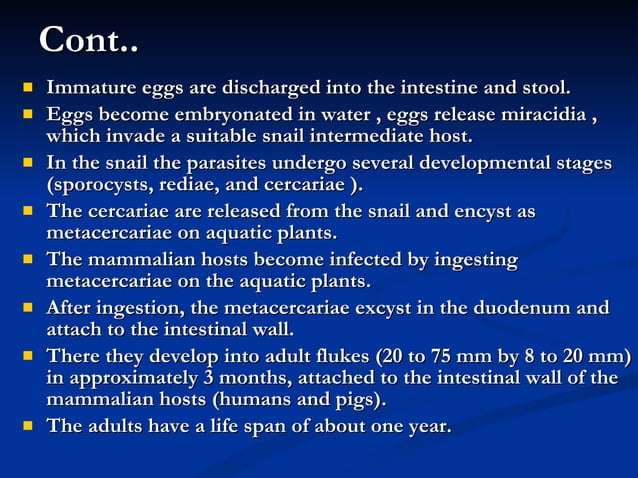 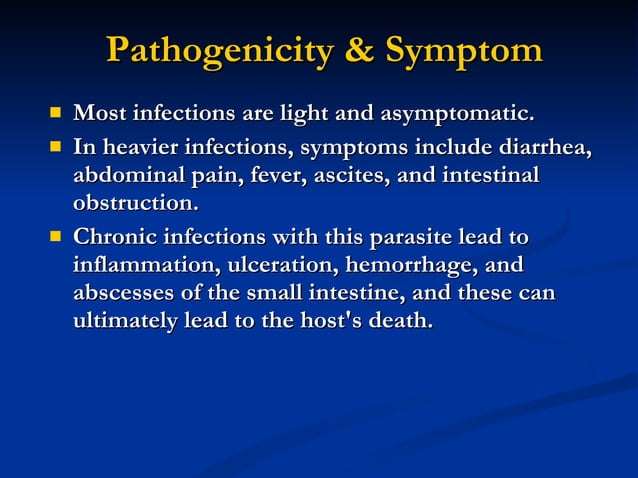 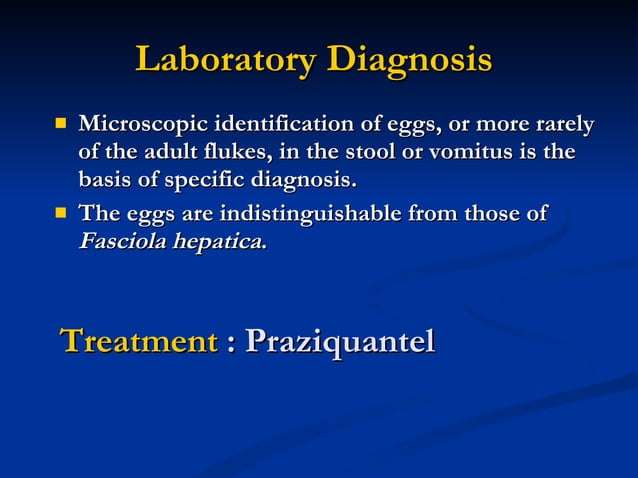